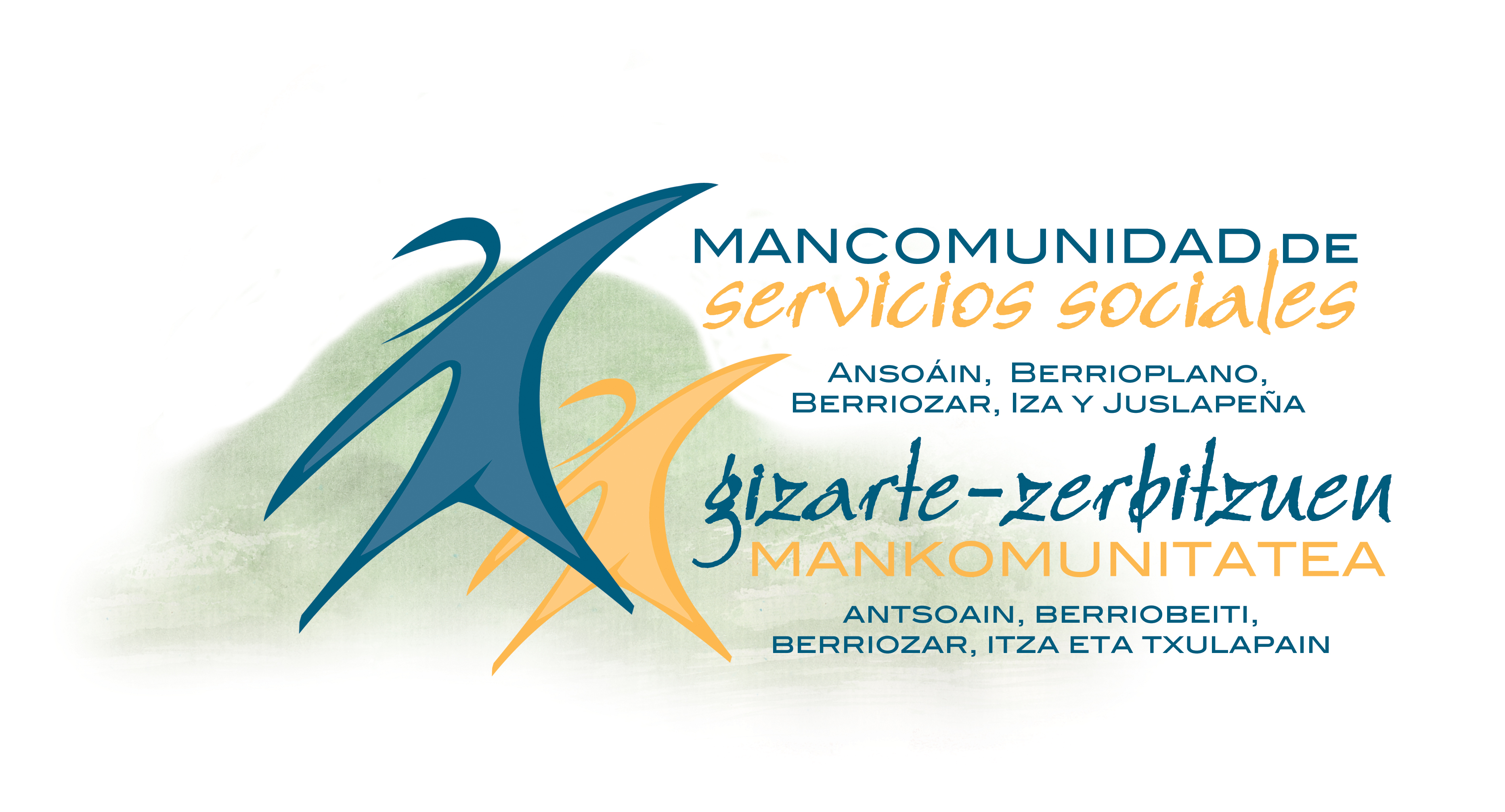 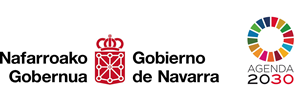 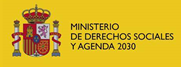 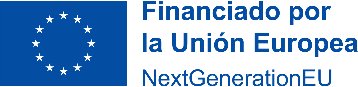 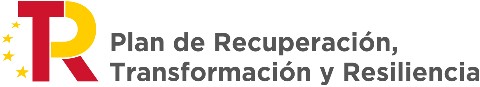 Modernización digital de los Servicios Sociales de Base mediante inversiones en elementos de soporte físico de sus sistemas informáticos – C22.I2

Toki entitateetako oinarrizko gizarte zerbitzuen modernizazio digitala, ekipo informatikoen erosketa eta egiturazko elementuen hobekuntzaren bidez – C22.I2
NOMBRE ENTIDAD BENEFICIARIA: MANCOMUNIDAD DE SERVICIOS SOCIALES DE BASE DE ANSOÁIN, BERRIOPLANO, BERRIOZAR, IZA Y JUSLAPEÑA 

ENTITATE HARTZAILEA: GIZARTE-ZERBITZUEN MANKOMUNITATEA ANTSOAIN, BERRIOBEITI, BERRIOZAR, ITZA ETA TXULAPAIN

ANUALIDAD / URTEA : 2022 y 2023

IMPORTE DE LA AYUDA / LAGUNTZAREN ZENBATEKOA: 20.768,87 €  y 5.866,13 €
Obra financiada con cargo al Mecanismo para la Recuperación y Resiliencia (MRR) incluido dentro del instrumento financiero NextGenerationEU, Plan de Recuperación, Transformación y Resiliencia, en la línea de inversión C22.I2. “Plan de Modernización de los servicios sociales: Transformación tecnológica, innovación, formación y refuerzo de la atención a la infancia.”
Next GenerationEU, Suspertze eta Erresilientziarako Planaren barne dagoen Suspertze eta Erresilientziarako Mekanismoak finantziatutako lana, C22.I2. inbertsio lerroan kokatutako “Gizarte zerbitzuen modernizaziorako plana: Eraladaketa teknologikoa, berrikuntza, trebakuntza eta haur eta nerabeentzako arretaren sendotzea”